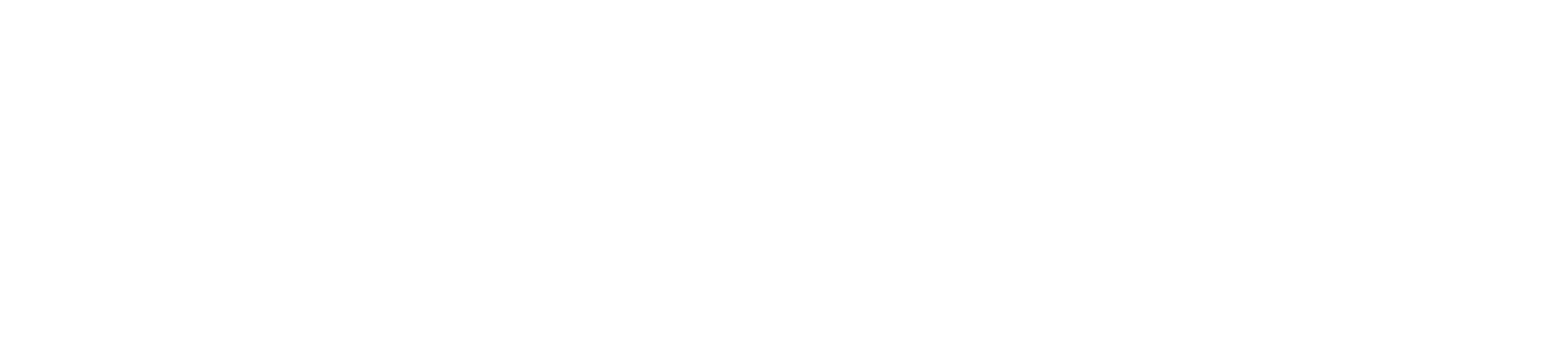 [Coloca aquí el Título Principal] Ej: Somos la U. del Emprendimiento Sostenible
[Coloca aquí el Subtítulo] Bienvenido a la Universidad Ean
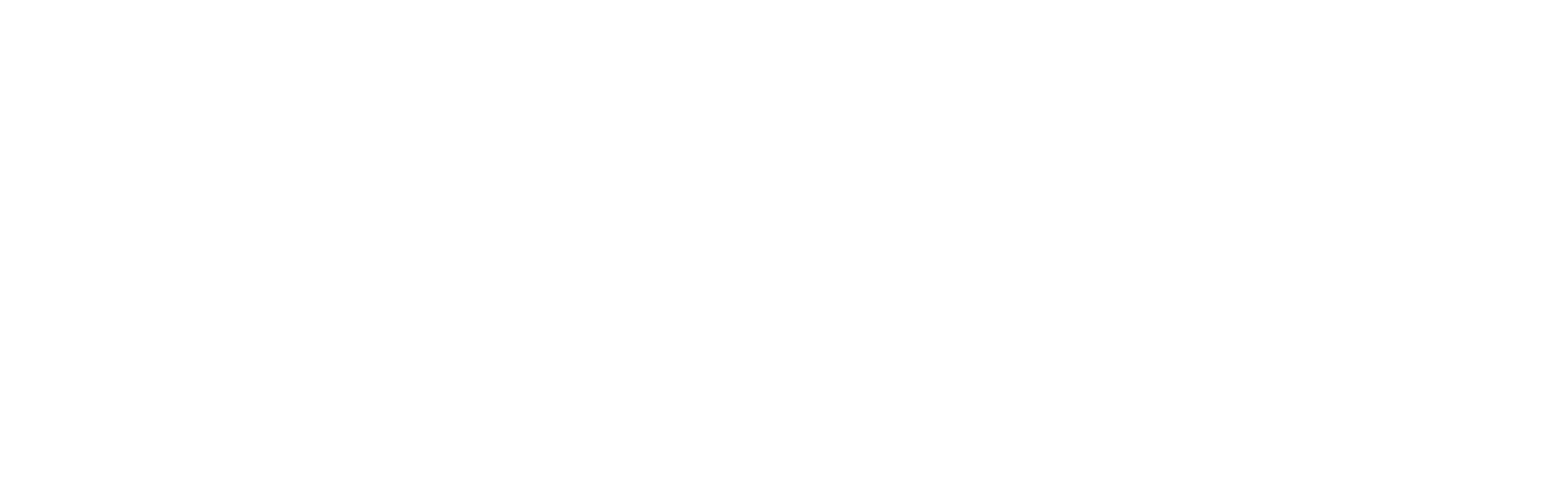 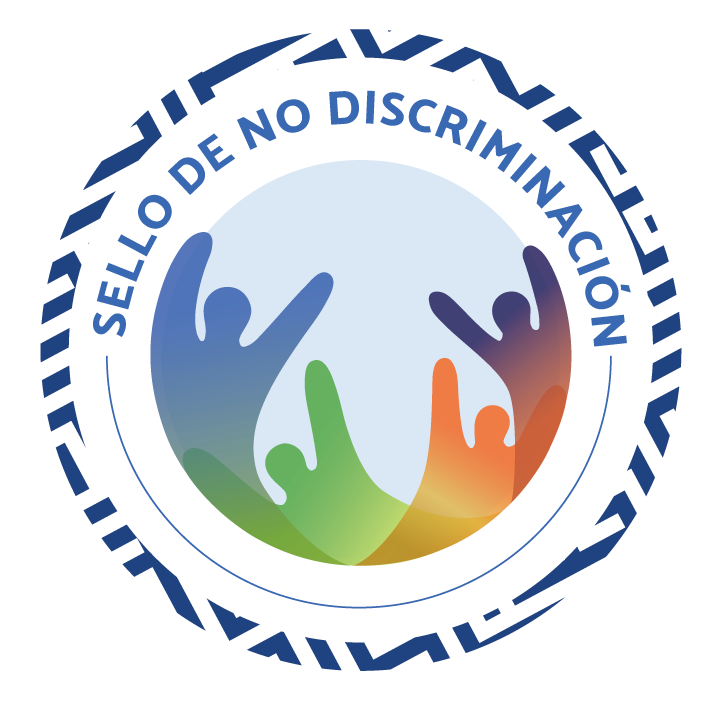 Acreditaciones:
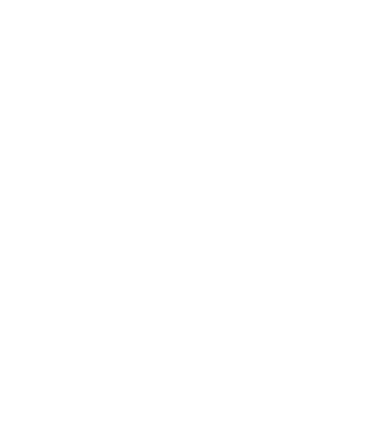 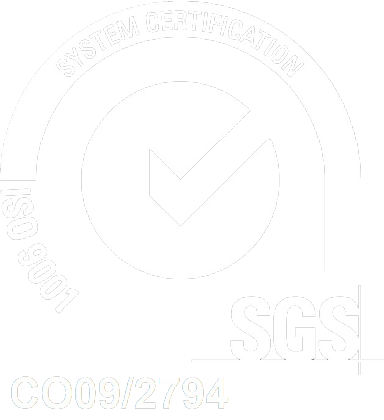 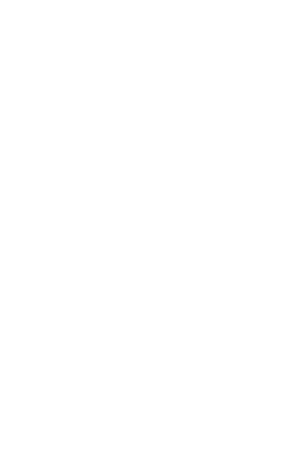 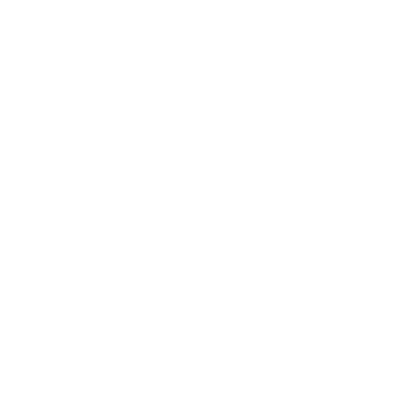 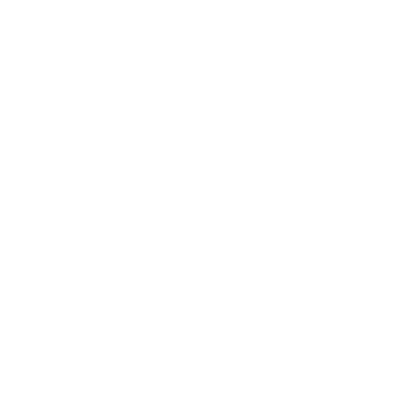 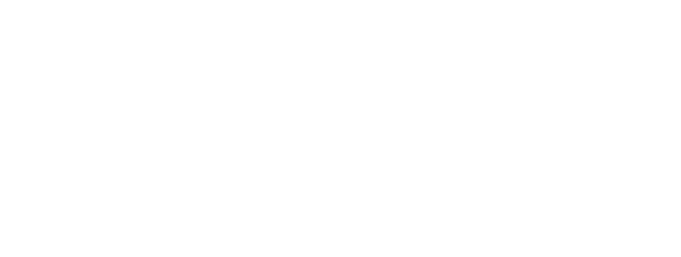 [Coloca aquí el Título]
[Coloca aquí el subtítulo]
Lorem ipsum dolor sit amet, consectetuer adipiscing elit, sed diam nonummy nibh euismod tincidunt ut laoreet dolore magna aliquam erat volutpat. Ut wisi enim ad minim veniam, quis nostrud exerci tation ullamcorper suscipit lobortis nisl ut aliquip ex ea commodo consequat. Duis autem vel eum iriure dolor in hendrerit in vulputate velit esse molestie consequat.
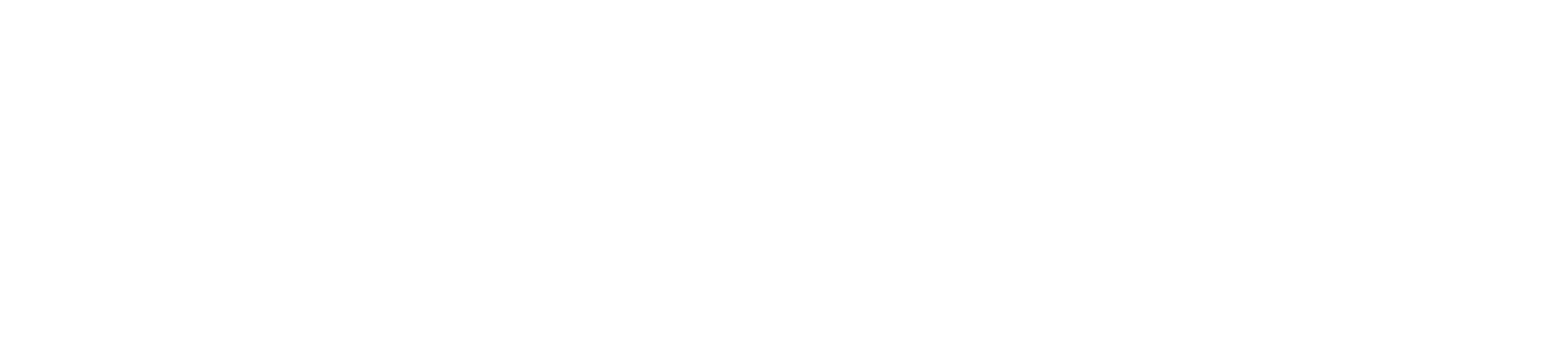 2
[Coloca aquí el Título]
[Coloca aquí el subtítulo]
Lorem ipsum dolor sit amet, consectetuer adipiscing elit, sed diam nonummy nibh euismod tincidunt ut laoreet dolore magna aliquam erat volutpat. Ut wisi enim ad minim veniam, quis nostrud exerci tation ullamcorper suscipit lobortis nisl ut aliquip ex ea commodo consequat. Duis autem vel eum iriure dolor in hendrerit in vulputate velit esse molestie consequat.
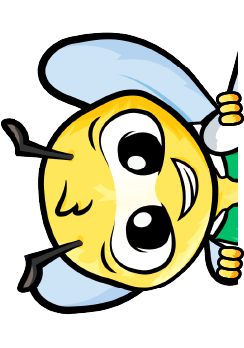 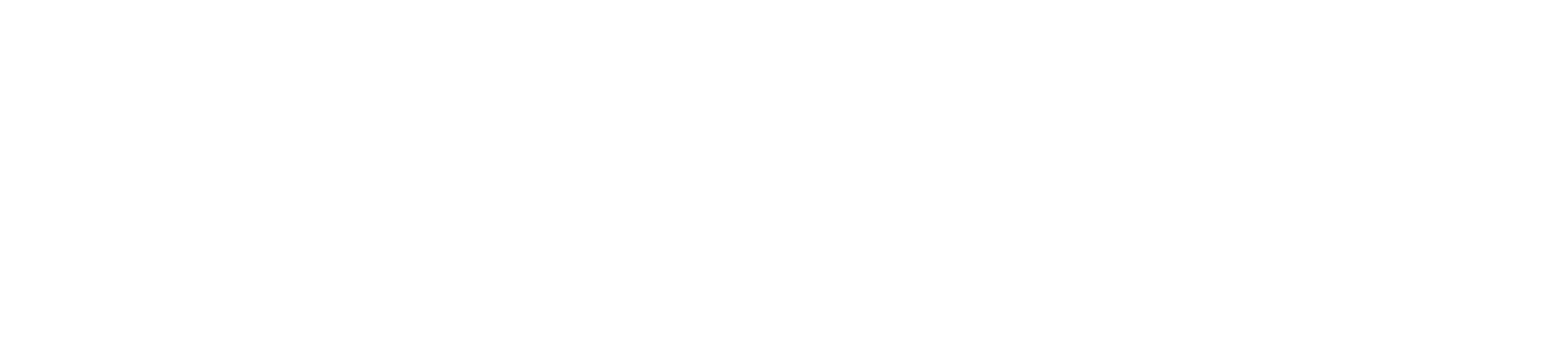 3
4
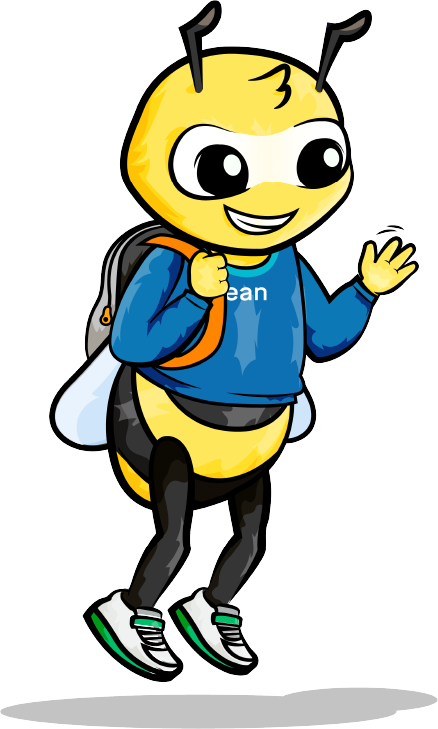 5
[Coloca aquí el Título]
[Coloca aquí el subtítulo]
Lorem ipsum dolor sit amet, consectetuer adipiscing elit, sed diam nonummy nibh euismod tincidunt ut laoreet dolore magna aliquam erat volutpat. Ut wisi enim ad minim veniam, quis nostrud exerci tation ullamcorper suscipit lobortis nisl ut aliquip ex ea commodo consequat. Duis autem vel eum iriure dolor in hendrerit.
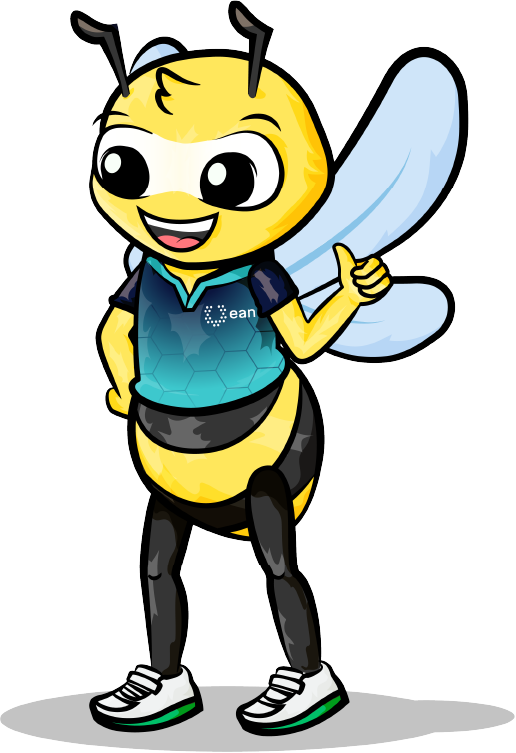 6
[Coloca aquí el Título]
[Coloca aquí el subtítulo]
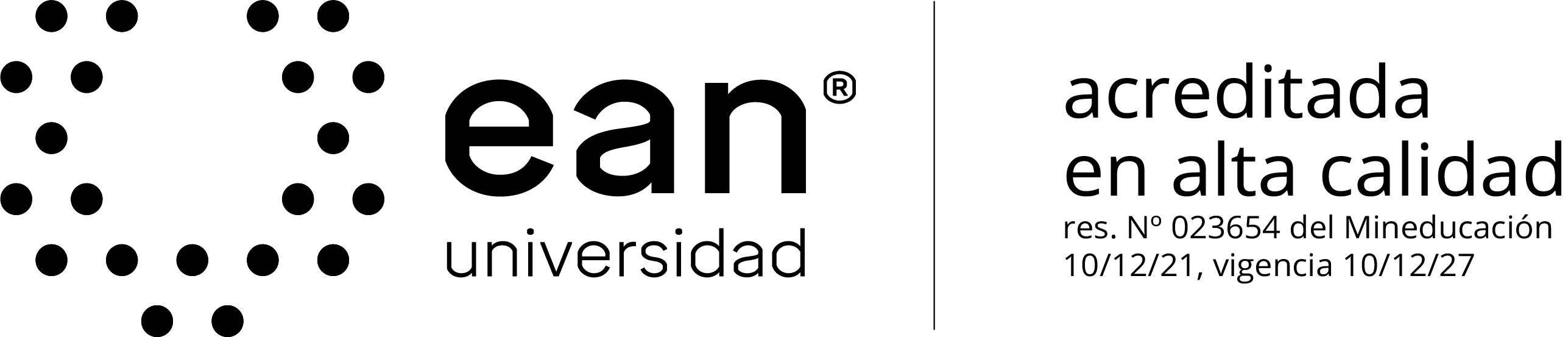 7
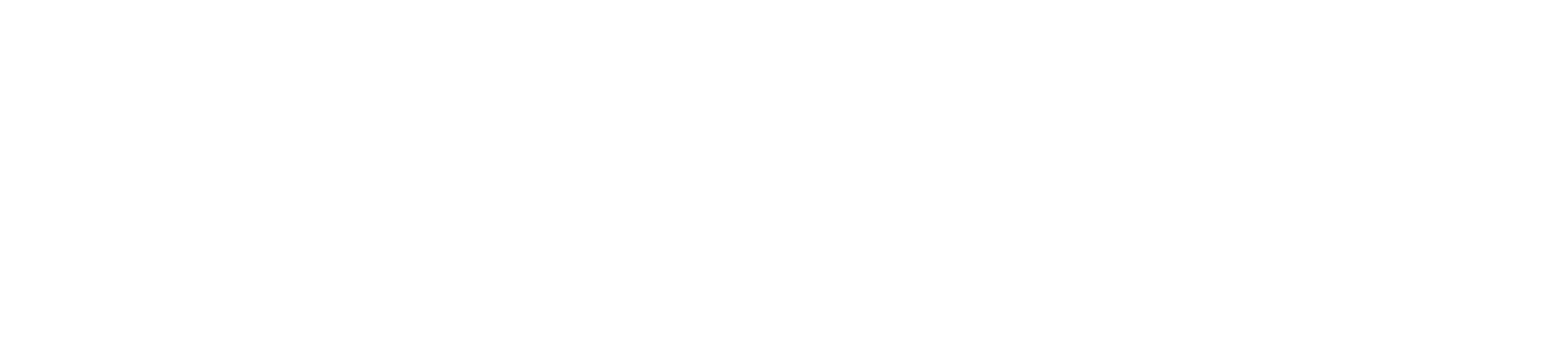 [Coloca aquí el Título]
[Coloca aquí el subtítulo]
1
Título item 1
Lorem ipsum dolor sit amet, consectetuer adipiscing elit, sed diam nonummy nibh euismod tincidunt ut laoreet.
2
Título item 2
Lorem ipsum dolor sit amet, consectetuer adipiscing elit, sed diam nonummy nibh euismod tincidunt ut laoreet.
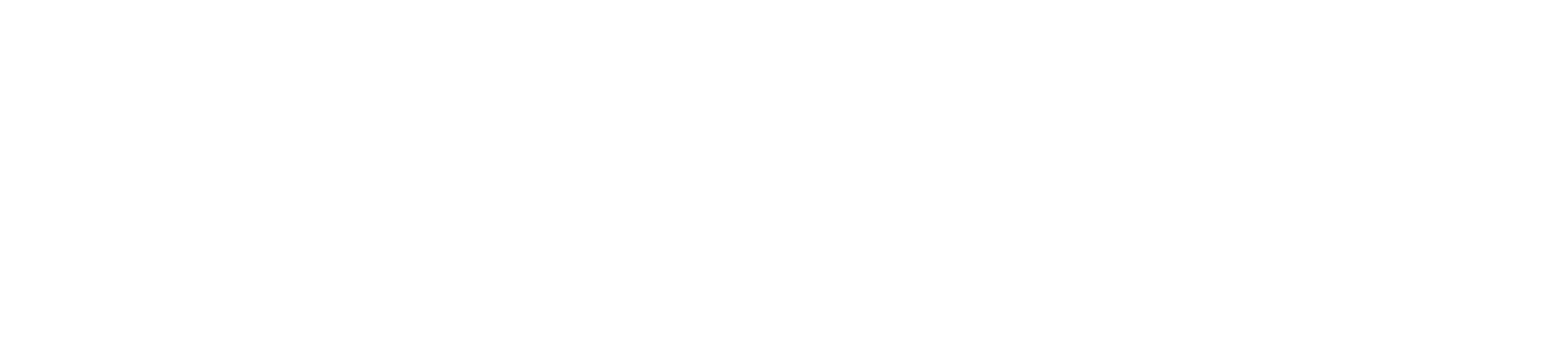 8
[Coloca aquí el Título]
[Coloca aquí el subtítulo]
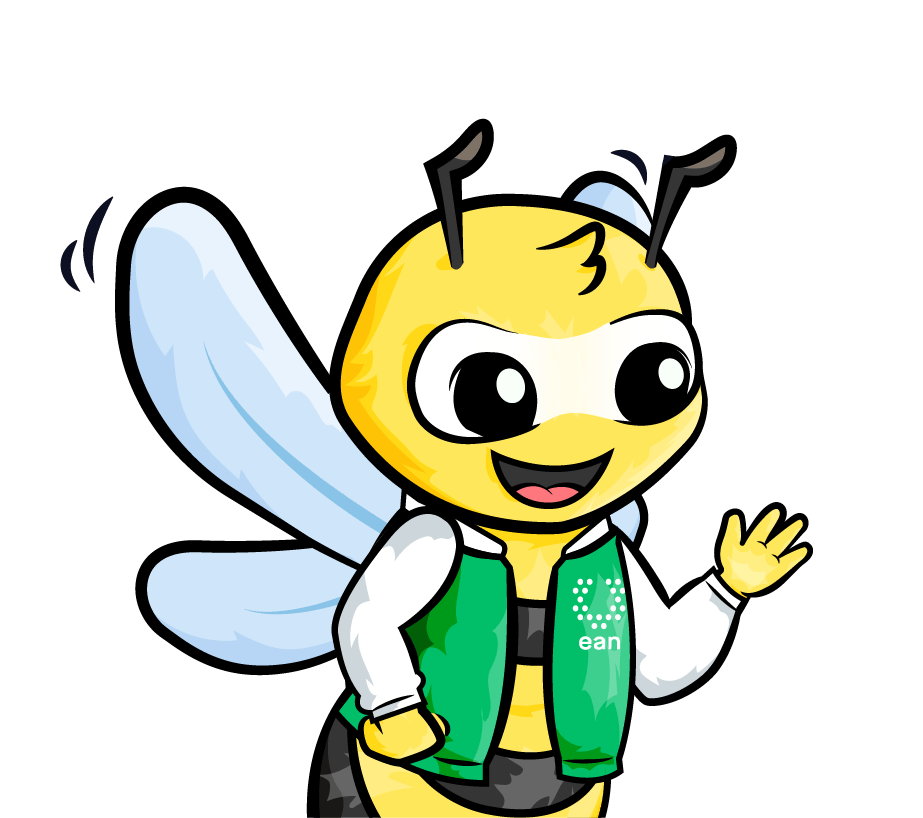 1
Título item 1
Lorem ipsum dolor sit amet, consectetuer adipiscing elit, sed diam nonummy nibh euismod tincidunt ut laoreet.
2
Título item 2
Lorem ipsum dolor sit amet, consectetuer adipiscing elit, sed diam nonummy nibh euismod tincidunt ut laoreet.
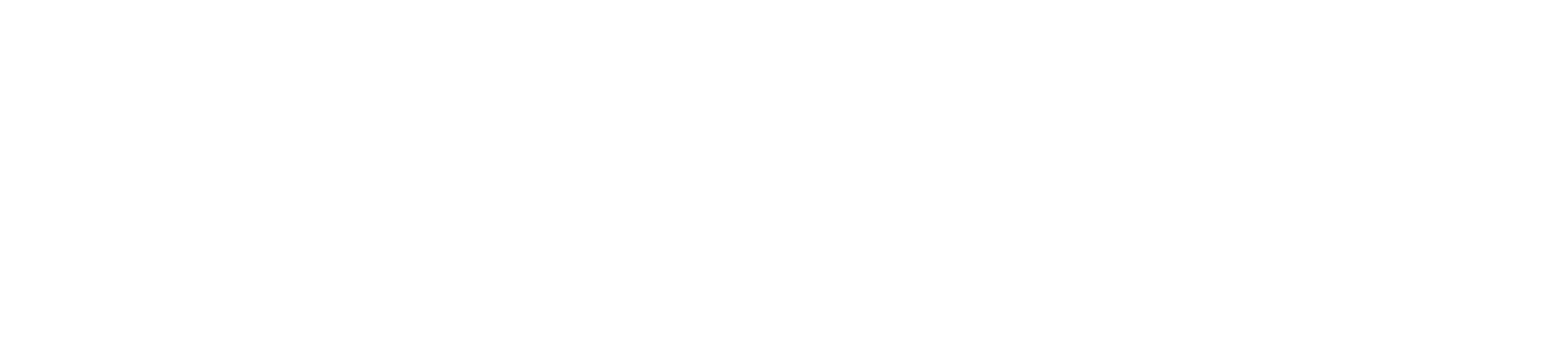 9
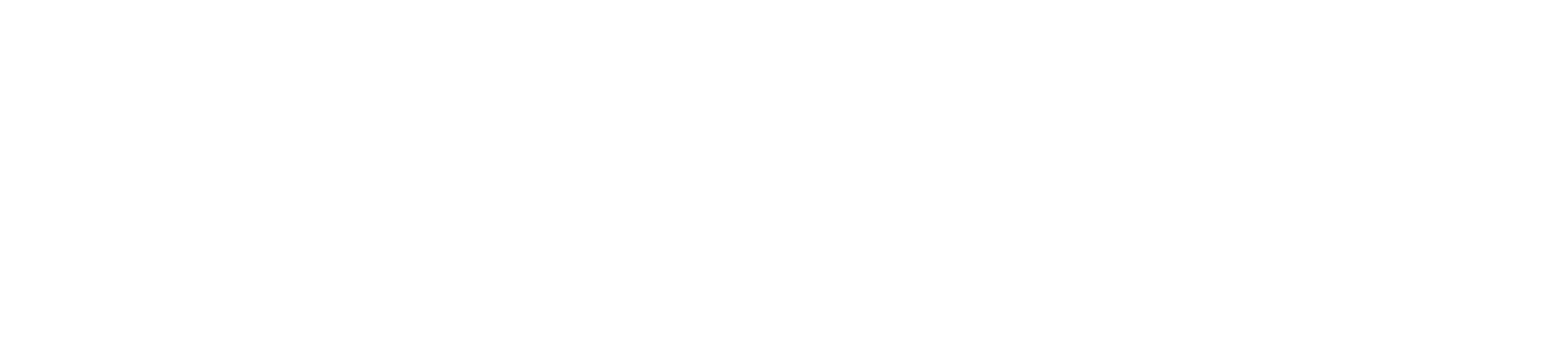 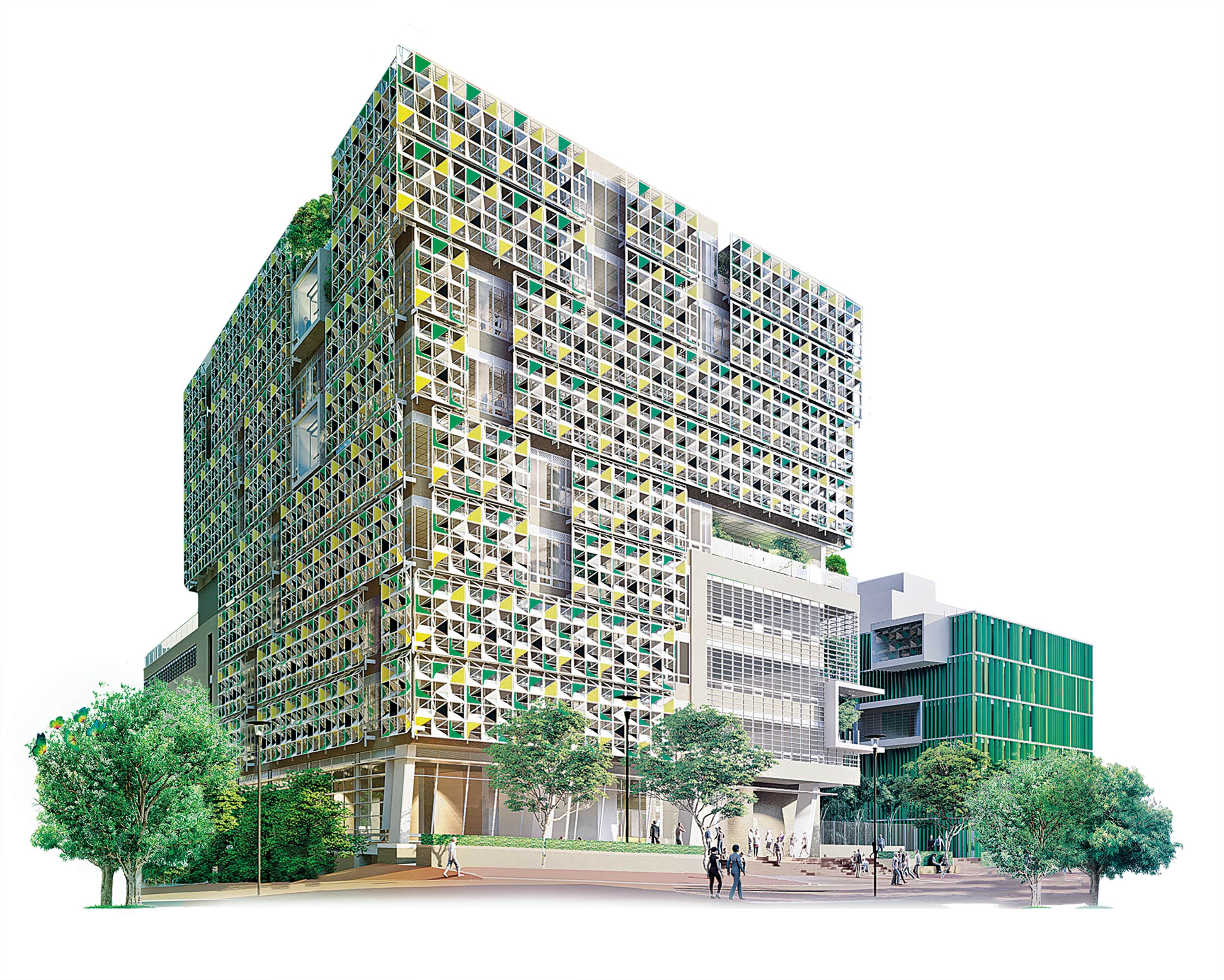 Universidad Ean: SNIES 2812 Personería Jurídica Res. 2898 del Minjusticia - 16/05/69 - Vigilada Mineducación.
Ean Legacy: Carrera 11 No. 78-47 - Fundadores: Calle 79 # 11 - 45 - Av. Chile: Calle 71 # 9 - 84 Bogotá D.C., Cundinamarca, Colombia, Suramérica.

Línea gratuita nacional: +57-01-8000-931000
Centro de contacto en Bogotá: +(57-601) 593 6161 - +(57-601) 593 6464
E-mail: informacion@universidadean.edu.co
© 2024 Todos los derechos reservados - Universidad Ean
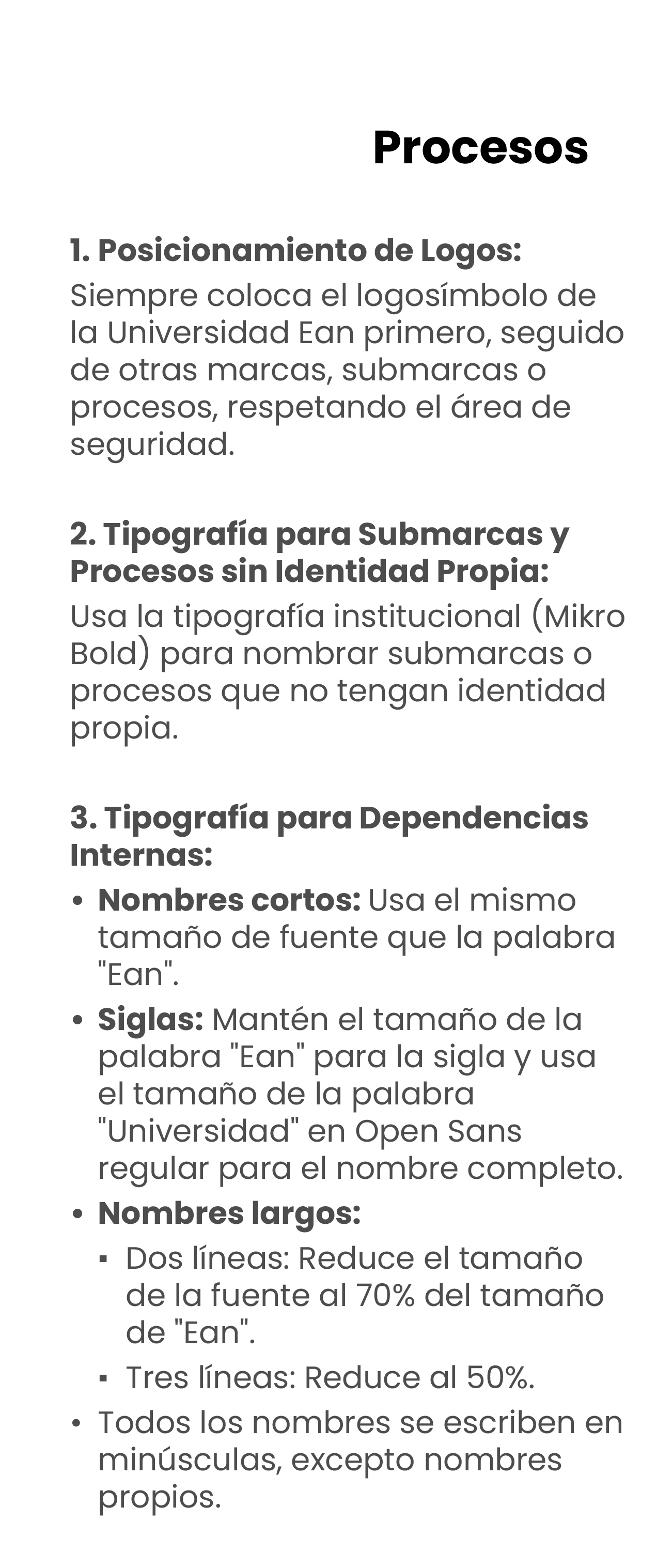 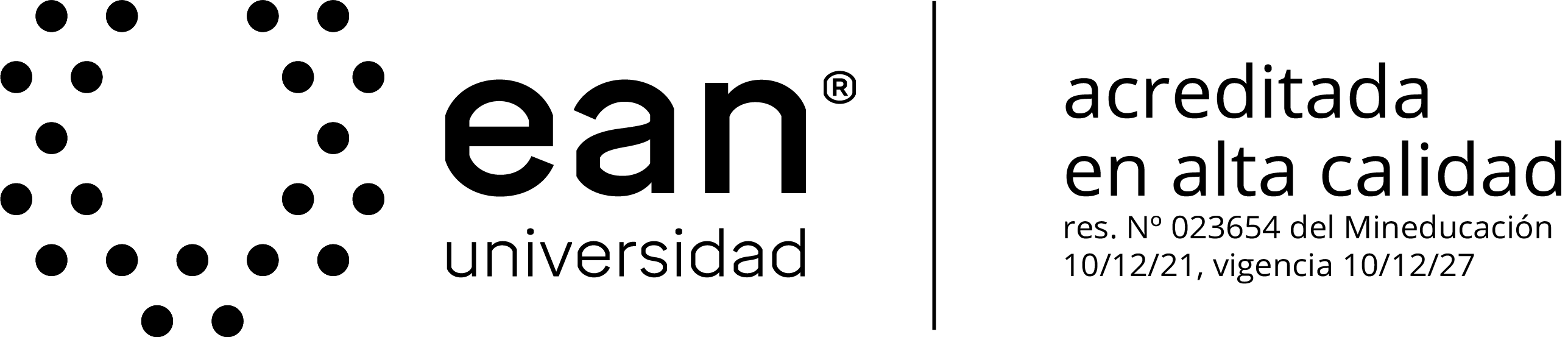 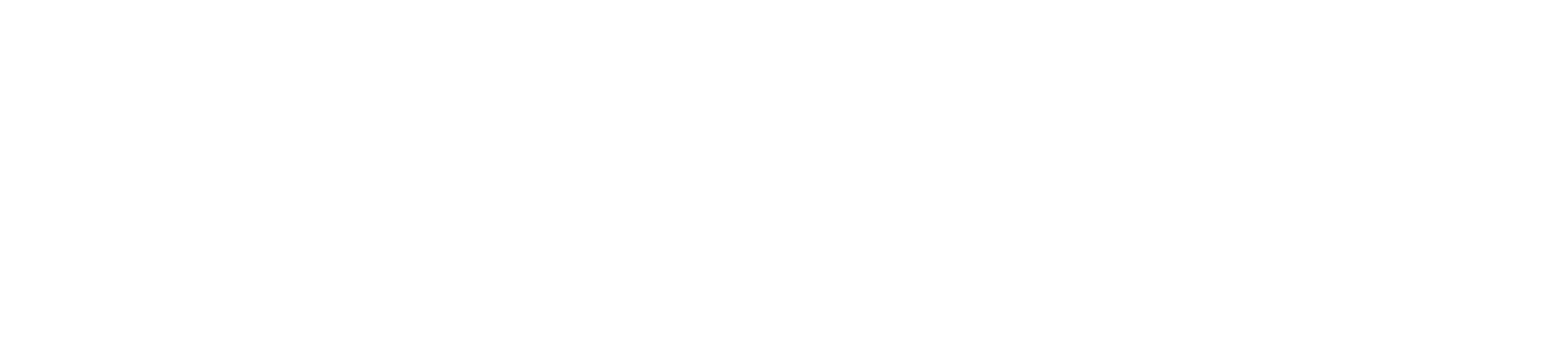 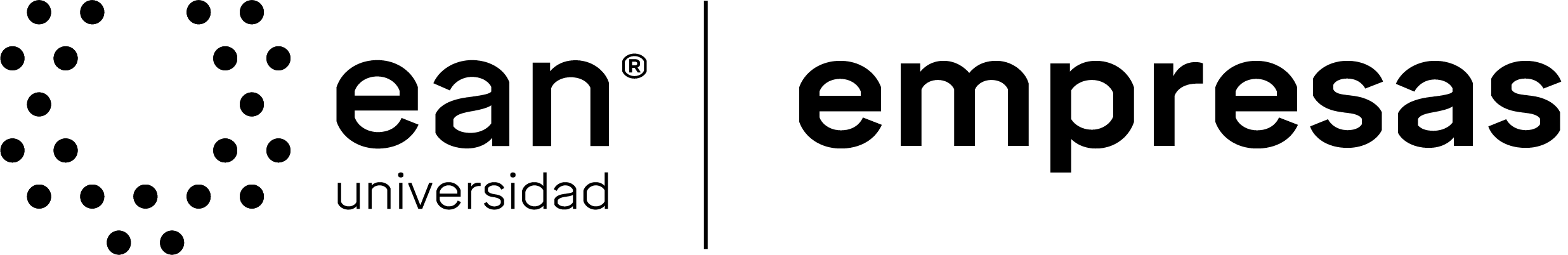 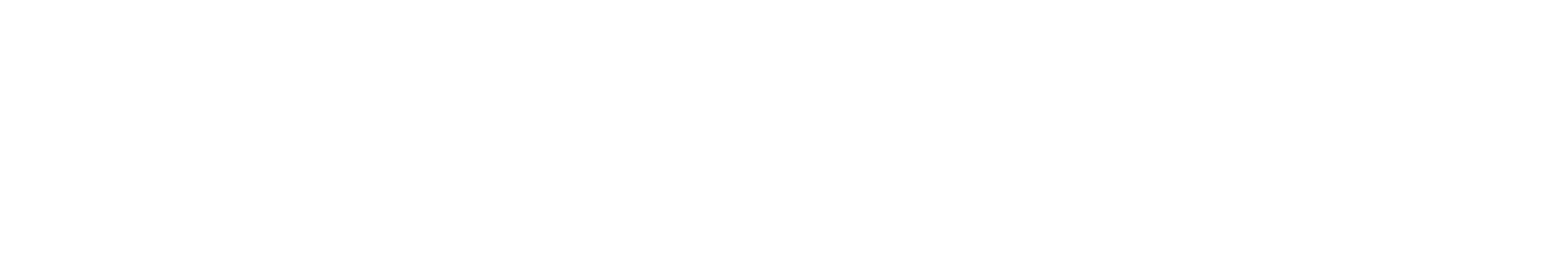 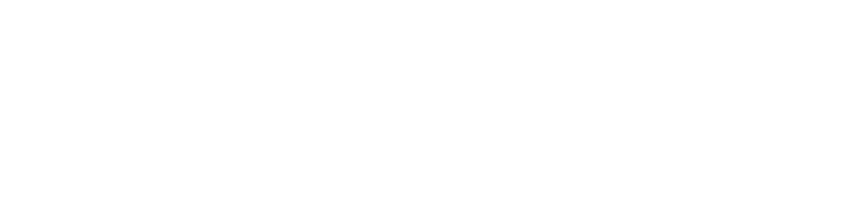 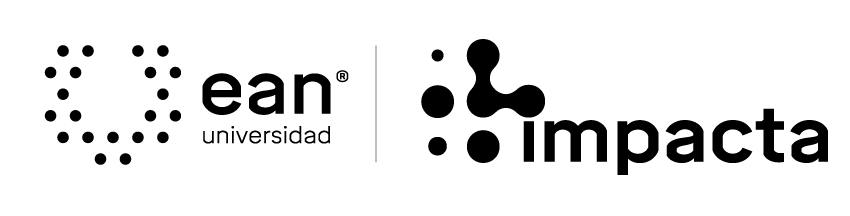 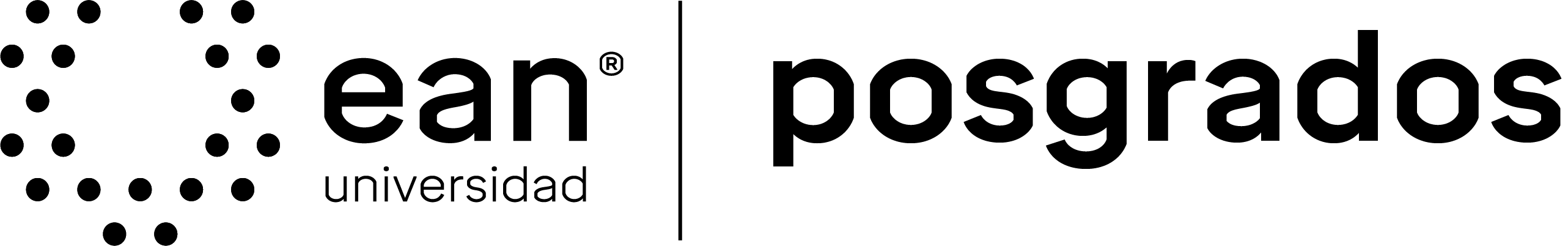 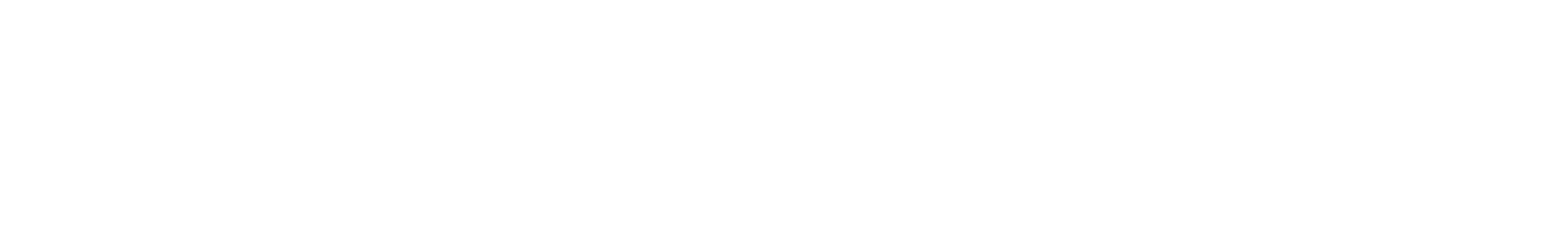 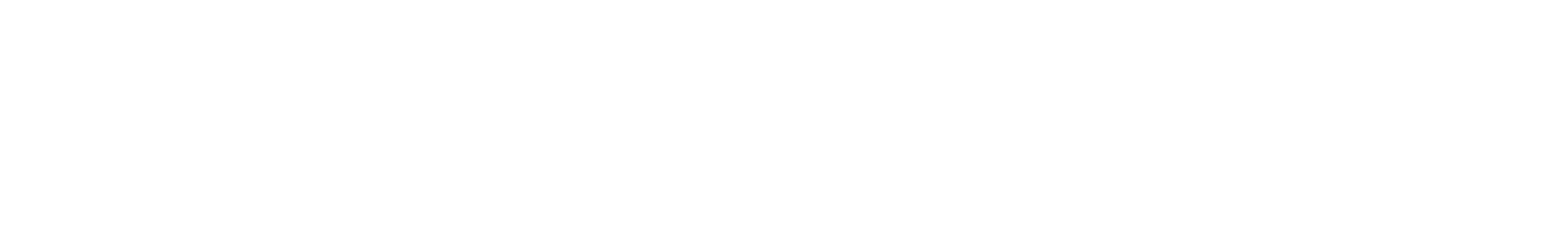 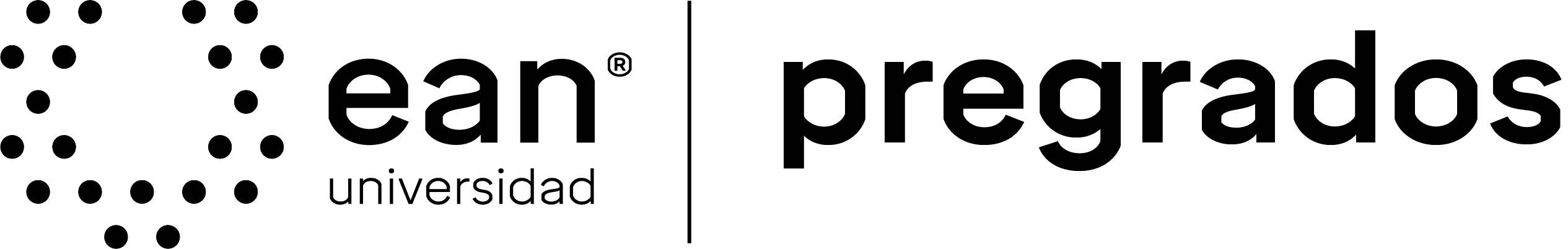 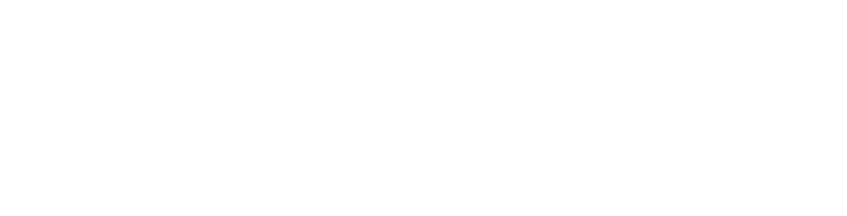 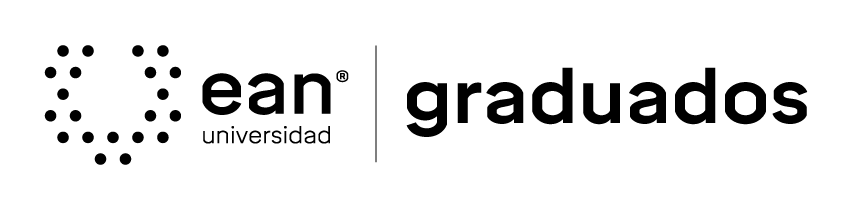 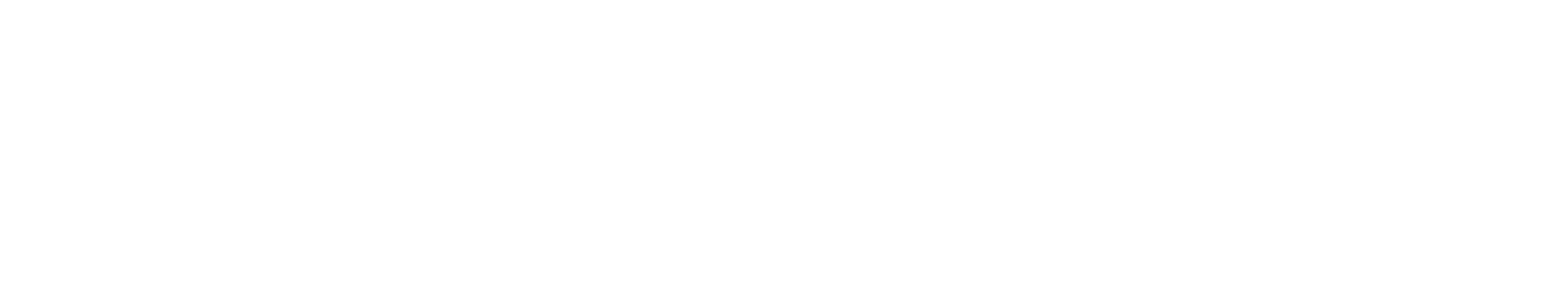 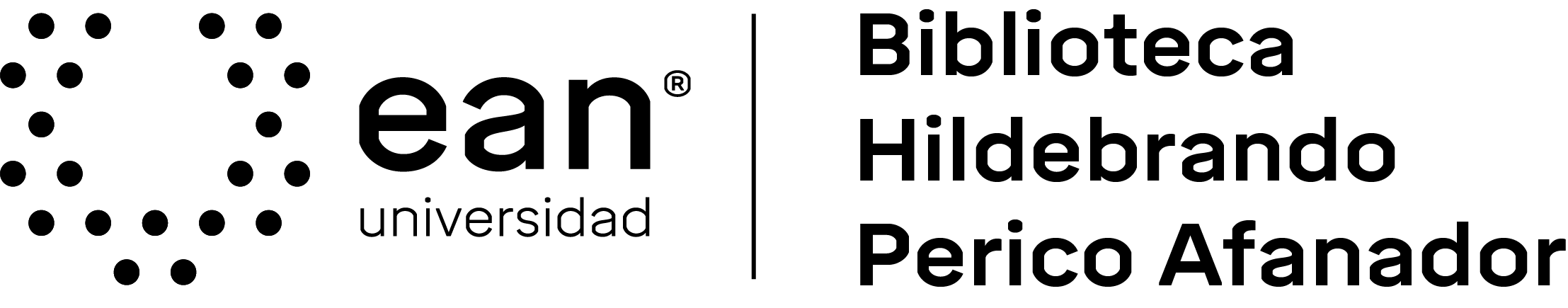